Tablet-based eConsent for biospecimens
UCCSC 2018 at UC Davis
Oksana Gologorskaya, Eric Meeks, Research Technology, CTSI at UCSF
8/14/18
Enterprise Apps on a Consumer Grade Budget: a patient-friendly tablet-based secure consent form integrated with electronic medical records, powered by Qualtrics, Apple, KioskPro and the Epic API.
2
UCCSC 2018: UC Davis
Overview
Learning Objectives
Research need and constraints: enable collecting consent from patients coming to clinical lab for medical care tests
Envisioned solution: tablet-based electronic form with embedded educational video and integrated EMR-based patient ID verification. Components and requirements
After launch: unexpected issues we could not test before going live
Going forward – growing out of pilot; really doing it at scale
Details worth zooming into
3
UCCSC 2018: UC Davis
Learning Objectives
Share our experience following UCLA’s lead in building a solution for a shared research infrastructure need, but finding an alternative way to get there
Showcase the power of Qualtrics Platform and how it can be used for more sophisticated interactions
Share lessons learned and small but tricky technical things we had to figure out to make it work
Next step: scaling this solution. Stick to this path or re-architect? Audience discussion
4
UCCSC 2018: UC Davis
Research Need and Constraints
5
UCCSC 2018: UC Davis
Research Need: ask patients coming for a blood test to donate their blood samples for precision medicine research
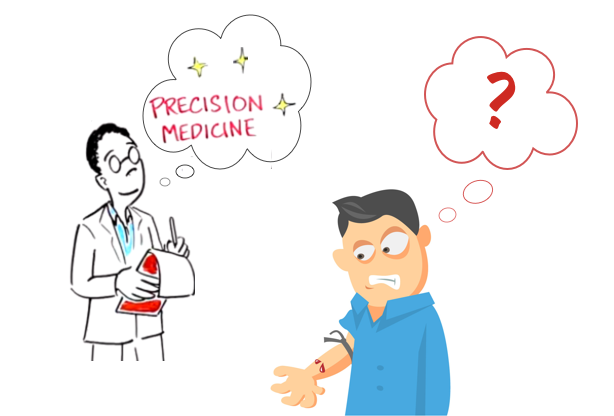 6
UCCSC 2018: UC Davis
[Speaker Notes: The consent we are asking for is not a consent to participate in a specific study, but a universal consent to allow to use biological specimens in any kind of research]
Constraints
Minimal impact on clinical care workflow
Compliance with HHS OHRP regulations for protection of human subjects in research
Informed Consent
Security & privacy protection
7
UCCSC 2018: UC Davis
[Speaker Notes: Easy process = Absolutely no admin overhead, e.g. managing data
Minimally invasive process 

Informed Consent
How consent is regulated (HHS OHRP, Common Rule, guidelines)
Verify identity and eligibility
Show educational video before asking for consent
Digital signature method
We relied on UCLA work for the consent process
Privacy and Security
HIPAA regulations + UCSF security and privacy policies
Encryption, secure storage of private info
Restricted access to the info]
Clinical care workflow: blood test
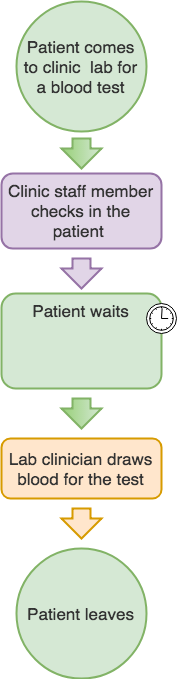 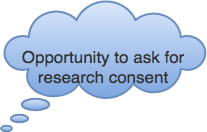 8
UCCSC 2018: UC Davis
Modified clinical workflow
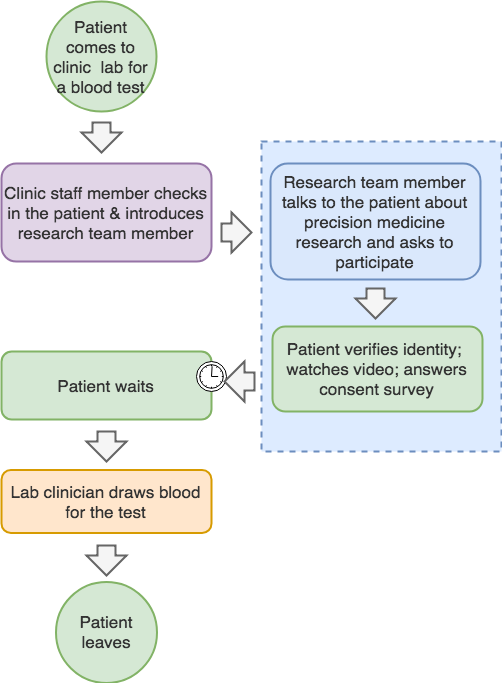 Patient answers consent survey while they wait
Minimal burden on clinic staff
9
UCCSC 2018: UC Davis
Compliance with human research regulations
Informed consent
Educational video integrated in the consent process
Patient identity verification based on MRN, name and birth date

Privacy and security protection
Data collected from patients in a way that protects their privacy
Secure data transmission and storage (encryption, controlled access)
10
UCCSC 2018: UC Davis
[Speaker Notes: Video is the tool to inform a potential participant about the purpose]
Solution
11
UCCSC 2018: UC Davis
UCLA already had a solution
In-clinic kiosk
iPad
Video
Custom app for consent
Integrated with EMR, document management system, pathology system
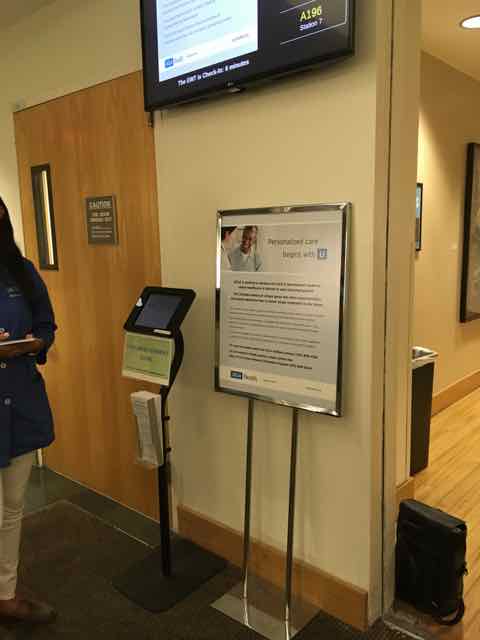 12
UCCSC 2018: UC Davis
[Speaker Notes: UCLA universal consent project: 2 ways to consent – via Epic MyChart or in-clinic kiosks
We could reuse:
Method for obtaining electronic consent, including identity verification]
UCLA Onsite Consent Work Flow
Demographic Data
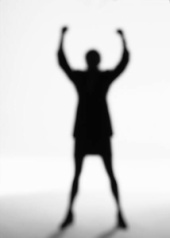 Enter
Initials
E-Kiosk
Enter Medical
Record Number
Pick Birth Year
Discreet Consent Data
Managed in Pathology
CONSENT
PROCESS
Identity
Validation
Consent
Seen in
Custom
Registration
Field
Individual
Consent
Form
Medical
Records
On-Site Consent Process
2 question
Opt-In/Out
10 day
no action
window
Yes
Pick up detailed
Information sheet
Did you
See video?
No
See
Video
2 question
Opt-In/Out
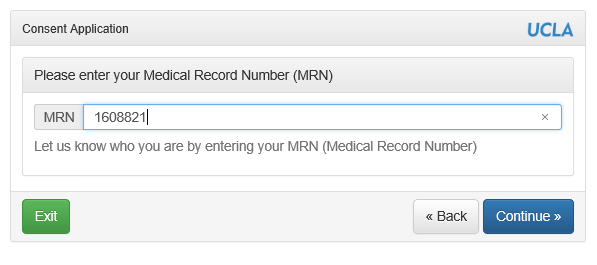 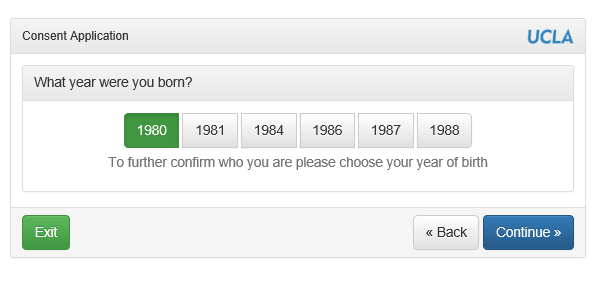 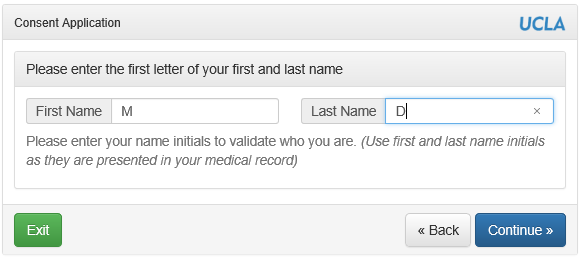 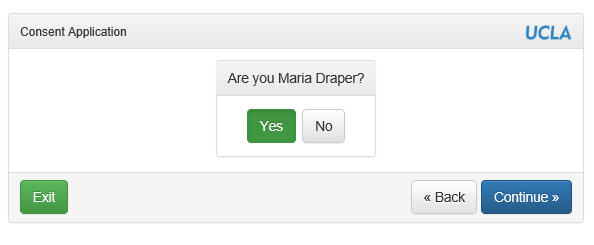 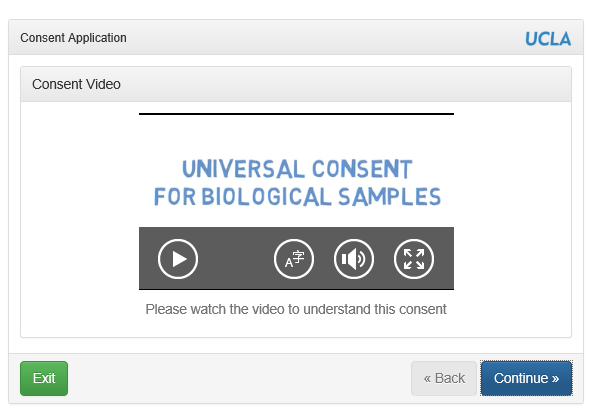 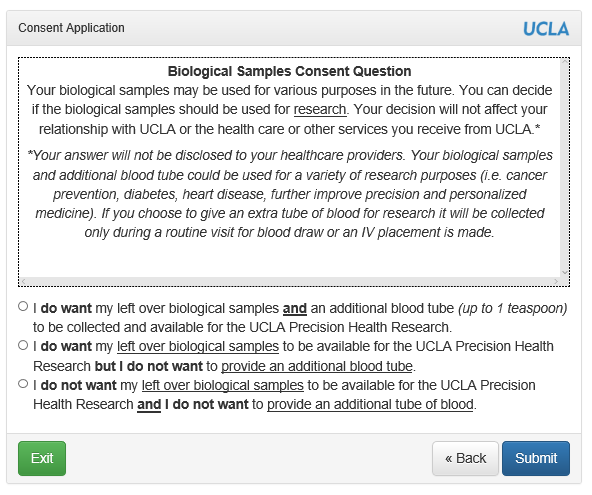 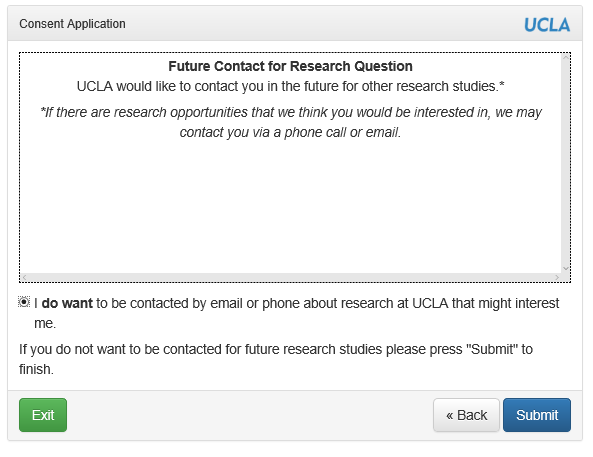 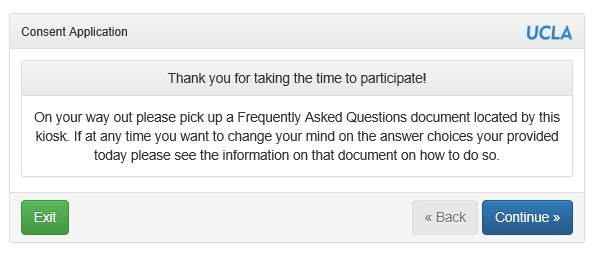 UCSF Solution: reuse UCLA’s wisdom, repurpose our own systems
iPad as a device for obtaining consent
Instead of the custom app, use Qualtrics – HIPAA compliant, secure research survey platform
To make iPad function as a kiosk, use KioskPro app
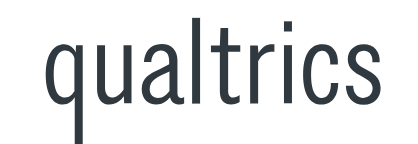 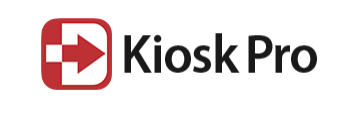 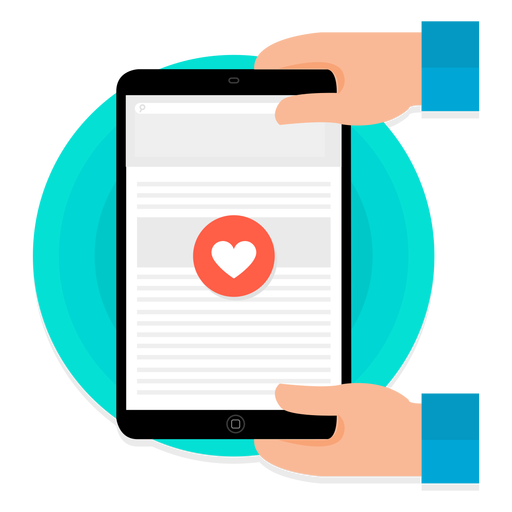 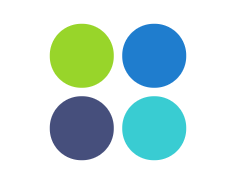 23
UCCSC 2018: UC Davis
Let’s see the UCSF solution…
Initial pilot version: http://tiny.ucsf.edu/econsent 

Version 2.0 for self-directed in-clinic eConsent http://tiny.ucsf.edu/econsent1
24
UCCSC 2018: UC Davis
[Speaker Notes: Switch to the iPad or Browser to demo the eConsent solution]
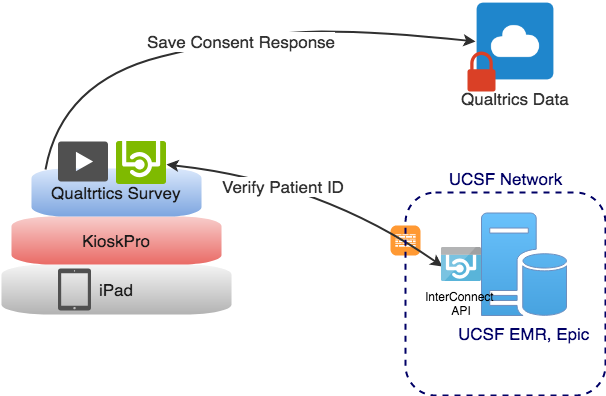 25
UCCSC 2018: UC Davis
UCSF Solution Components
= beware
= advanced
= easy
= moderate
26
Qualtrics Survey for in-clinic eConsent – Implementation Highlights
Verifying patient identity
Adjusting input controls (e.g. to accept numbers only)
Generating random values for the year of birth selection
Calling Epic API to validate the MRN and bring back patient’s info
Embedding video on a survey page
Validating user input and terminating survey when needed
Look and Feel, accessibility adjustments
Hiding the Powered by Qualtrics plug
27
UCCSC 2018: UC Davis
Technical Challenges (and Conquests!)
Security. We are dealing with patient data, and that was sort of new for us.

API mismatch. Qualtrics and EPIC Interconnect do not speak the same language.

Server confusion. How a out-of-bounds (new) use case can fall on deaf ears.
28
UCCSC 2018: UC Davis
[Speaker Notes: There are tools to solve the API mismatch problem, but they weren’t quite ready for prime time at UCSF, and they still did not solve our problem.]
Security
Getting access to the EPIC Interconnect API at UCSF was a process. 
According to the internets, Qualtrics is secure! https://it.ucsf.edu/services/qualtrics-web-surveys 
“Qualtrics can be used to collect and store protected patient and personal data. Please refer to UCSF policy regarding data security and HIPAA and FERPA regulations.“
We did have IRB approval.
We only needed patient demographic data (name, date of birth, etc.), not health data.
29
UCCSC 2018: UC Davis
[Speaker Notes: Process for gaining access to EPIC dev/test environment (ARF) was geared towards researchers more so than developers
We could not find the source of this IT created web page]
API Mismatch (a tale of two internets)
EPIC Interconnect only speaks POST, Qualtrics only spoke GET 

EPIC Interconnect requires (preemptive) basic auth for security, Qualtrics only allowed query parameter selection

Qualtrics only understands flat JSON, Interconnect produces structured JSON

MuleSoft is a great solution for these types of “impedence mismatch” problems. But we didn’t go with MuleSoft
30
UCCSC 2018: UC Davis
[Speaker Notes: It was clear that the Web Service feature in Qualtrics was designed to hit public API’s, not customer specific protected API’s (that has sense changed)
Note their documented use case “use this to retrieve the top 10 headlines from a news website ”
At least they spoke JSON, as opposed to physically mailing me a stack of punch card (interconnect prime)
We hate NIH (not invented here) syndrome, but MuleSoft was still sort of new at UCSF and Qualtrics would not support our MuleSoft authentication mechanisms either]
Server Confusion
We needed to know the IP range of the Qualtrics servers to allow them into our network.  

No one at UCSF or at Qualtrics could answer that simple question. Qualtrics has their own API server (for downloading survey results, etc.) that confused every new person we were redirected to.

We eventually figured out a way to determine this ourselves and dived into our web logs to find the answer
31
UCCSC 2018: UC Davis
[Speaker Notes: API had become a 4 letter word to me, despite being neither a word nor four letters. When anyone at quatrics heard the word API, they would immediately assume that we wanted to access their API, and not the other way around. It was ridiculous.

The Qualtics champion at UCSF had moved on

Oksana filled out a form with a random string that we could search for in the web logs. What we found was interesting!]
eConsent Pilot (security review document)
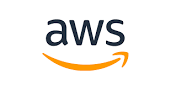 UCSF Network
Qualtrics Form 
Servers
Code at: https://github.com/CTSIatUCSF/EpicProxyAPI
	                     Stateless Proxy API 
	                     (https://ctsi-secure.ucsf.edu)
     10.67.0.29
h
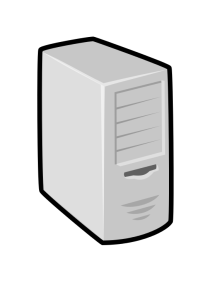 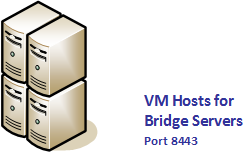 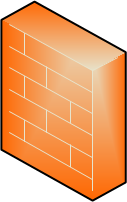 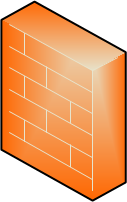 443/https GET
Proxy API takes HTTPS GET from Qualtrics, calls into Epic API via required HTTPS Post, and “flattens” the response data for Qualtrics consumption
443/https POST
Single REST based API is called from Qualtrics into Epic API, passing in MRN  and  private Access Token to retrieve:
Patient year of birth
Patient first name
Patient last name

This information is used to verify patient identity, as based on existing IRB approved eConsent work flow at UCLA
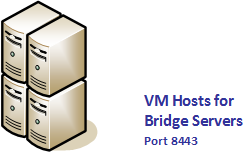 Qualtrics 
API Servers
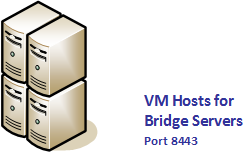 Interconnect API into Epic Data
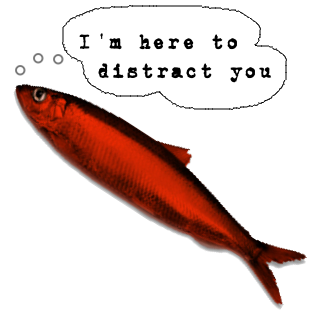 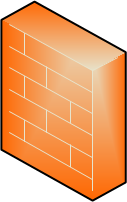 iPad in Kiosk mode at a participating UCSF clinic (so might be in UCSF network actually).
Used by patient to fill out a Qualtrics form.
443/https
Form collects MRN, consent 
and optional demographic data
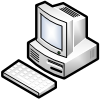 Created By: Eric Meeks
Date Updated: 2-16-2017
[Speaker Notes: Everyone thought we were talking about the API servers
What is interesting is that at the time, we (UCSF) were allowed to store patient data in Qualtrics, but not allowed to store in in AWS
Qualtrics was not the only vendor example of this odd situation, quite a few people at UCSF knew about this (but not us)
It’s all about the BAA (business associate agreement)]
Potential Next Steps, thanks to Qualtrics
The Qualtrics from servers now reside at a static IP address (162.247.216.12) outside of AWS

Qualtrics supports setting request header values, this is compatible with our MuleSoft authentication methods. They also support POST/PUT/PATCH/DELETE in addition to GET.

Conclusion: We aren’t the only ones using Qualtrics “Web Services” to access proprietary API’s and elevate a Survey to an Application. This is a GREAT use case for Qualtrics!
33
UCCSC 2018: UC Davis
[Speaker Notes: We were planning on working with the UCSF MuleSoft to make an exception to work with Qualtrics, now that might not be necessary
The changes Qualtrics made allows them to more easily call into a protected system. That can’t be by accident.]
Qualtrics Survey for in-clinic eConsent – Lessons Learned
Document configuration and code changes.
Be prepared for data cleanup
Troubleshooting live survey results in lots of test data
How do you deal with multiple entries for the same person? In our case, the last valid response wins.
Many things can go wrong. Network outage; API downtime. Sometimes, the only thing to do is to set the right expectation. For this project, less than 100% uptime was acceptable. But perhaps, better to keep it at 90 or higher ;)
Hiding Qualtrics branding completely may be a pain, especially the “Powered by Qualtrics” plug
Extracting data for the research team is a time consuming process
Qualtrics keeps evolving! Some things may be now available or easier to make work than before
34
UCCSC 2018: UC Davis
[Speaker Notes: Document every step because you will forget where and why you changed something to make a specific feature work
Qualtrics user community is great! I learned how to actually get rid of the plug from there. 
Qualtrics support is quite responsive.
We used the live survey to test and troubleshoot after the eConsent went live
Research team does not have access to the survey data – due to compliance requirements. If they need to monitor the progress and access data directly, they need to be able to access a custom report – a feature that needs to be added]
KioskPro to turn iPad into a Kiosk
Implementation Highlights
4 versions of KioskPro. We had to get the Basic (due to the need to clear cache and cookies on home page). 



Resetting the survey for new patients and after inactivity limit
Customizing navigation, colors, settings access
Finding minimal effective setup
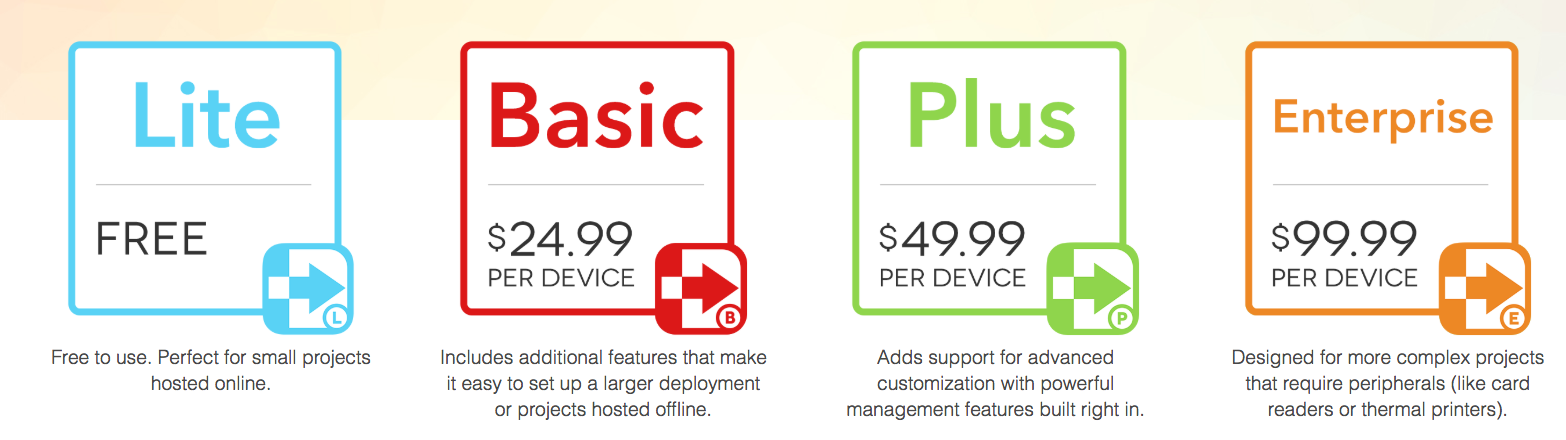 35
KioskPro to turn iPad into a Kiosk
Lessons Learned
Document every step (& admin passcodes)





KioskPro branding cannot be fully removed – the App icon will stay unless you pay extra. Guided access is a solution.
We used only basic functionality. So much more is possible: offline mode; remote device management; power control
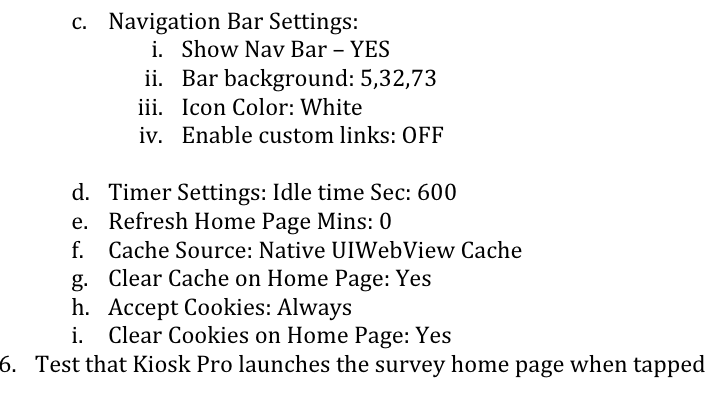 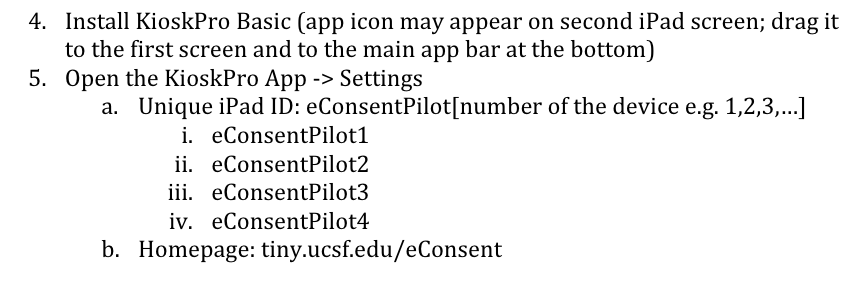 36
iPad as a device for electronic consent
Implementation Highlights
Stripping down out-of-the-box iPad features
Cleaning the unneeded apps;
Enabling restrictions for enhanced security & privacy protection
Accessibility adjustments
Guided access mode
Anti-theft hardware considerations
37
iPad as a device for electronic consent
Lessons learned
Maintenance challenges
iOS updates will keep coming, as well as backup notifications, and this may be disruptive to users
Keeping iPads charged and cleaned is additional burden
Protective anti-theft equipment may cost almost as much as the iPad
and it may affect user experience
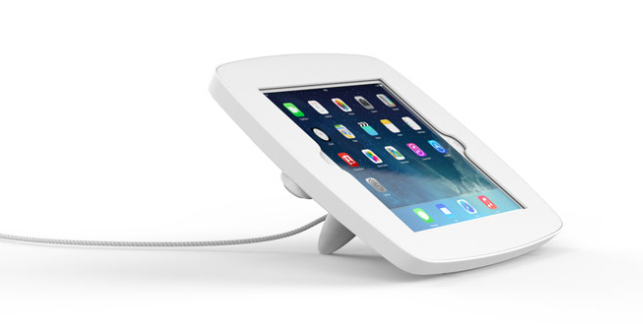 38
Initial pilot test: Parnassus & Mt. Zion blood draw
Outgrowing pilot: really doing it at scale
40
Presentation Title
[Speaker Notes: Our team kept discussing if it was time to actually start developing a real solution. 
When you actually consider scale, you need to consider a few important requirements]
Scaling it up
Remote device management
Ongoing data extraction to allow for monitoring and easier data access for research team
Integrating with UCSF clinical systems to enable actual use of the consents
Saving the consent data back to Epic (UCSF EMR)
Saving versions of consent at the moment of “Signing”
Launch simultaneously with the online patient portal-based consent
41
Acknowledgements
Huge Thanks to UCLA Universal Consent Team for sharing their approach, learnings and insights

UCSF eConsent for Biospecimens Team: Dan Dohan, PhD, UCSF Institute for Health Policy Studies, Marie Murphy, PhD, UCSF Institute for Health Policy Studies, Deborah Grady, MD, UCSF CTSI, Scott VandenBerg, MD, PhD, UCSF Cancer Center, Leslie Yuan, MPH, UCSF CTSI
Thanks to Cynthia Piontkowski and Anirvan Chatterjee from UCSF CTSI, and Andrew Robinson, UCSF Clinical Systems, for solving numerous technical puzzles and making this solution so much better!
8/15/18
42
Thank you! Questions? Ideas?Eric.Meeks@ucsf.eduOksana.Gologorskaya@ucsf.eduResearch Technology, Clinical and Translational Science Institute at UCSF
43